VİRÜS VE RİKETSİYALAR
Riketsiyalar
Riketsiyalar ve virüsler
Rikettsia’lar ve Virüs’ler,bakteriler ve diğer parazitler gibi insan,hayvan ve bitkilerde birçok hastalığın etmenidir.Bu nedenle tıp,veteriner,ziraat ve gıda endüstrisini yakından ilgilendirmektedir.
   Rickettsia’lar,bakteriler ile virüsler arasında bir geçiş mikroorganizması olarak kabul edilmektedir.İnsan ve diğer vertebralıları enfekte eden virüslere hayvan virüsleri,bakterileri enfekte eden virüslere de bakteriyofaj denilmektedir.
   Riketsiya ve virüslerin oluşturduğu hastalıklar çok eskiden beri bilinmekteydi. Ancak bu hastalıkların hangi canlılar tarafından oluşturulduğu son yüzyılın başında ayırt edilmeye başlanmıştır.
1. Rickettsia’lar
Bakterilerle virüsler arasında bir sınıfı oluşturan riketsiyalar ilk olarak 1909-1910 yıllarında Ricketts ve Wilder tarafından incelenmeye başlanmıştır. 1. Dünya Savaşı sırasında Tifüs epidemilerinde yapılan çalışmalarla özellikleri ve enfeksiyon şekilleri anlaşılmaya çalışılmıştır. Rickettsia ismi bu konuda ilk olarak çalışmaları başlatan,daha sonra incelediği mikroorganizmalarla enfekte olarak ölen kişinin adına izafeten( H.T.Ricketts) verilmiştir.
    Rickettsia’lar ancak hücre içinde yaşayabilen ve çoğalan,bakterilerden daha küçük olan mikroorganizmalardır.Obligat yaşam şekilleri ile bakterilerden ayrılırlar. Ancak Eubacter’lerle akrabalıkları vardır.
    Rickettsiyaların rezervuarı artropodalardır. Doğada bit ve kene gibi canlıların sindirim kanalı hücrelerinde yaşarlar. Bu canlılarda herhangi bir zarar vermezken bunlardan ayrılıp insana ve diğer canlılara geçtiklerinde bir takım hastalıklar meydana getirirler.
1.1.Rickettsia’ların Morfolojik ve Biyolojik Özellikleri
Genelde polimorfizm gösteren,preparatlarda bir kısım küçük kok görünümlü çomakçık şeklindedir. Flamentöz olanlar da vardır. Giemsa ve Machievella gibi özel boyalarla boyandığında adi mikroskopla gözlenebilirler.
En çok zarar verdikleri canlılar insanlar,maymun,keçi,koyun,fare,bit ve kenedir. En iyi ve kolay embriyolu yumurtada çoğalabilirler. Bitlerin bağırsağında gelişip çoğalma gösterirler.
Rickettsia’ların kimyasal yapısı incelendiğinde karbonhidrat ve proteinden meydana geldiği görülebilir. Elektron mikroskobik incelemelerde tipik prokaryotik özellikte olduğu gözlenir. Hem hücre duvarı hem de stoplazmik membran açıkça görülür.
Rickettsia’ların biyolojik özellikleri
En iyi çoğaldıkları ve geliştikleri sıcaklık derecesi 30-32 C ‘dir. Ancak embriyolu yumurtaya aşılandıklarında 34-36 C ‘ de birkaç günde önce az daha sonraki aşılamalarda hızlı üreme gösterirler. 
Rickettsia grubu canlılar,bakteriler gibi ikiye bölünerek çoğalırlar. Hücre 8 saatte duble zamanla ikili füzyonla bölünür. Bu nedenle çok küçük ve obligat hücre paraziti bakteriler olarak kabul edilirler. Bu canlılar enfekte ettikleri hücrenin her tarafında çoğalabilirler. Ayrıca hücre metabolizmasının yavaş olduğu durumlarda çoğalmaları daha hızlıdır. Bu nedenle eski doku kültürlerinde daha bol bir gelişme gösterirler.
1.2. Süt Teknolojisi Bakımından Önemli Rickettsiya Türleri1.2.1.Coxiella burnetii
Rickettsiaceae familyası kapsamına girer. Bu familyanın mensupları obligat intrasellüler parazittirler. Bu nedenle yaşam şekilleri normal bakterilerden farklıdır. Ancak Eubacteria’larla akrabadırlar. 
  1948 yılında Philip bazı özellikleri farklılık göstermesi nedeniyle bu canlılara Coxiella genusu isminin verilmesini önlemiş ve farkları şöyle belirtmiştir.
. Bunlar diğer rickettsia’ların geçemediği süzgeçlerden geçerler.
. Kimyasal ve fizik etkenlere dayanıklıdırlar.
. Weil-Felix reaksiyonu olumsuzdur.
. Proteus X suşlarına karşı aglütinin oluşturmazlar.
. Yaşayabilmek için kesin bir antropodaya gereksinim duymaz.
Morfolojik ve kültürel özellikleri
G (-) olan bu canlı küçük,kokobasil veya daha uzun,pleomorfik,bazen flamentli çubuk görünümündedir. 0.2-0.4 pm genişlikte,0.4 pm boyunda ve 40 nm’den daha küçük filtrelerden geçebilen hareketsiz gerçek bir bakteridir. 
  Genellikle konukçu canlının stoplazmasındaki vauollerde çoğalmalarını sürdürür. Ancak sitopatojenik bir etki göstermez. İlk elde edilmeleri ve geliştirmeleri için hayvan ve doku kültürlerine gereksinim duyarlar. Tavuk yumurtasında kobaydaki gelişmesinden daha iyi çoğalır.
Biyokimyası
C.burnetii,glükoz ve piruvatı elektron vericisi olarak kullanmakta ve oksidatif metabolizma göstermektedir. Diğer Rickettsia genusu üyelerine kıyasla fiziksel ve kimyasal etkenlere daha dayanıklıdırlar. Bu da onun spora benzer oluşuma sahip olmasından ileri gelmektedir. 
Farklı sıcaklık ve uzun süre,örneğin 182 gün kobayda,586 gün kenede,yün,toz gibi materyalde birkaç yıl,suda 160 gün ve liyofilize durumda + 4 C ‘de 8-10 yıl,çeşme sularında 30-36 ay canlı kalabilirler. 
C.burnetii’ye duyarlı olan birçok canlı vardır. Özellikle süt hayvanları ve evcil hayvanlar bunların başında gelir. Hatta güvercin ve yarasadan bile C.burnetii izole edilmiştir.
Coxiella burnetii’nin Bulaşma Yolları
Mikrobun taşınmasında diğer faktörlerin yanı sıra sığır,koyun ve keçinin önemi büyüktür. Sığırlarda C.burnetii uzun süre canlı kalır ve enfeksiyon oluşturur. Bu nedenle hayvanın birçok organında bulunur. Dışkı ile atılan hücreler diğer canlılara bulaşabilir. Koyunlarda canlı kalma süreleri daha kısadır. Genç hayvanların hsatalığa duyarlılığı çok yüksektir. Mera beslenmesi sırası çevreye yayılan mikroplar diğer hayvanlara kolayca taşınır.
   C. Burnetii’nin oluşturduğu hsatalık Q fever ( Q Humması) aslında bir hayvan hastalığıdır. Sığırlarda artropoda olmaksızın hayvandan hayvana bulaşma sık görülür. İnsanlar açısından en önemli bulaşma keçi,koyun hayvanlarda olur. Kenelerde bulunan ajan,mikrobu bu hayvanlara geçirir. Sağlam görünen hayvanların gaita,idrar ve süt gibi salgılarında,doğum sırası plasentalarında bol miktarda C.burnetii mikrobuna rastlanır. Özellikle kasap,çoban,mezbaha işçileri,yünle uğraşan işçiler arasında hastalık yaygındır.
Coxiella burnetii’nin elektron mikroskoptaki görüntüsü
Oluşturduğu Hastalıklar ve Tedavisi
İnsanlara bulaşması evcil hayvanların bulunduğu ortam havasının solunması,onlara ait süt ve etin çiğ olarak veya gereği şekilde ısıl işlem uygulanmadan tüketilmesi sonunda olur. Mikrop vücuda alındıktan itibaren 2-32 gün içinde,alınan hücre sayısına ve vücut direncine bağlı olarak hastalık ortaya çıkar. Farklı etki mekanizmalarına göre belirsiz,ateşli,pulmonel ve ekstrapulmonel olarak 4 tipte hastalık meydana gelebilmektedir. Kalp zarı iltihapları ve kardiyo-vasküler hastalıklar dahi görülebilir. Baş ağrısı,sırt,bacak,kol ağrısı ve menenjite benzer belirtiler de gözlenebilmektedir. Çeşitli göz hastalıkları,menenjit sendromu ile gebelerde düşük tehlikesi ve malformasyonlu bebek doğumları da görülmüştür.
  Şiddetine göre hastalığın tedavisinde antibiyotik kullanılmaktadır. En başarılı sonuçlar tetrasiklin uygulamasıyla alınmaktadır. Hayvanların tedavisinde aynı antibiyotikler yanıt vermediği gibi sağmal hayvanlarda süt miktarının azalmasına da sebep olmaktadırlar.
Coxiella burnetti’nin Bulaşma Yolları
İnsanlarda Q fever enfeksiyonunun en önemli kaynağı toz,toprak,havada uçuşan maddeler vasıtasıyla gerçekleşmektedir. C.burnetii kuru ortamlarda yıllarca canlılığını sürdürebildiği için bulaştığı tüm araç,gereçlerle her yere kolaylıkla taşınabilir. Uygun ortam bulduğunda çoğalır ve enfeksiyonu oluşturur.
  Q fever, aynı zamanda bir meslek hastalığıdır. Bu nedenle veteriner,çiftçiler, hayvancılık yapanlar,süt işletmelerinde çalışanlar,mezbaha çalışanları ve kasaplar bu hastalığa daha kolay yakalanabilirler. İnsan son aşamadaki konukçu durumunda olduğu için temasla nadir hallerde hastalık bulaşır.
  C.burnetii’nin daha çok sıcak ülkelerdeki hayvanlarda bulunma riskinden dolayı çiğ süt ve çiğ sütten yapılan ürünler insanlar için bir tehlike oluşturmaktadır.Örneğin fermente süt ürünleri ile uzun süre olgunlaştırma uygulanan sert peynirlerde C.burnetii kısa sürede inhibe olabilmektedir. Halbuki tereyağı,yumuşak ve taze peynirlerden bu mikroorganizma kolaylıkla izole edilebilmekte ve tehlike oluşturulabilmektedir.
İzolasyon ve İdentifikasyonu
Bulaşma kaynağı olabilecek her materyal değerlendirilir. Ancak bazı özel boyama yöntemleriyle daha net incelenebilmektedir. Laboratuar hayvanları ve doku kültürlerinde geliştirme 2-4 hafta gerektirir. Yumurta oluşum dokularına bulaştırılan mikroplar 5-8 gün içinde gelişmekte ve yüksek bir sayıda canlı hücreler elde edilmektedir.Özellikle aşıların hazırlanmasında bu yöntemden yararlanılmaktadır.
  Q fever genellikle atipik belirtilerle kendisinin zor gösterdiği için insan ve hayvanlarda tesadüfe bağlı izole edilir. Bu amaçla daha çok Löffler tarafından ileri sürülen,küçük ve büyük döngü diye adlandırıldığı yöntemle hastalık tespit edilebilmektedir.
2.Virüsler
2.Virüsler
Virüsler, DNA ya da RNA içeren, hücre içi ve dışı durumda bulunabilen genetik element olarak tanımlanır. Bir başka ifadeyle hücre yapısı bulunmayan ve tek başlarına metabolik aktiviteleri bulunmayan (başka bir canlıya muhtaç) enfeksiyon etmenleri olarak tanımlanabilir.
   Virüslerin farklı özellikte hastalık oluşturan canlı olduğu 1898 yılında Beijerink tarafından ortaya koyulmuştur,tütün mozaik virüsü ile yaptığı çalışmalar sırasında diğer mikroorganizmalardan çok farklı özelliklere sahip olduğunu gözlemlemiştir.  
   Bakterilerin geliştirildiği ortamların hiçbirinde çoğalamazlar. Ancak kendilerine özgü canlı hücrelerde gelişmeleri onların bir hücre paraziti olduğunu ispatlamaktadır. Bu özellikleri onların diğer mikroorganizmalardan ayıran belki en önemli karakterdir.
   Virüsler hücre dışında iken cansızdırlar. Kendilerine özgü canlıları bulduklarında hemen aktifleşirler ve hücrenin değişmesine ve normallerinden farklı özellikler kazanmasına sebep olurlar,enfekte olan hücre ya dejenere olur,ya üremeleri normalden farklı istikamette olur.
2.1. Virüslerin Sınıflandırılması
Virüslerin sınıflandırılmasında daha çok nükleik asit tipi,virüsün çapı ve büyüklüğü,viral partikülün yapısı ve etere olan duyarlılığı üzerinde durulmuştur. Bu özellikler dikkate alınarak virüsler aşağıdaki gibi sınıflandırılmıştır.
. Poxvirüs Grubu
. Herpesvirüs Grubu
. Adenovirüs Grubu
. Pikodnavirüs Grubu
. Papovavirüs Grubu
. Rhabdovirüs Grubu
. Arbovirüs Grubu
. Reovirüs Grubu
. Picornavirüs Grubu
.Lösemi virüsleri Grubu
2.2. Virüslerin Yapıları
Virüsler bir nükleik asit ile onun etrafını saran bir protein kılıfından yapılmıştır. Oldukça basit bir yapıya sahiptir. Nükleik asit hayvan ve insan virüslerinde RNA ve DNA tipinde,bakteri virüsleri olan bakteriyofajlarda DNA ve bitki virüslerinde RNA tipindedir.
   Virüsler 20-300 nanometre boyutlarında olduğundan normal mikroskopla görülemez ancak elektron mikroskobu ile görülebilir. Elektron mikroskopları 1.000.000 kattan daha fazla görüntü büyütmeyi sağlar. Elektron mikroskobu ile yapılan incelemeler sonucunda virüsler yapısal olarak aşağıdaki kısımlardan oluşmaktadır:
Nükleik asit
Kapsid
Kuyruk ve kuyruk lifleri
Viral zarf
Kapsomer
Diğer yapısal elemanlar
2.2. Virüslerin Yapıları
Nükleik Asit: Genetik materyal olarak yapılarında bir tane nükleik asit bulunur (ya DNA ya da RNA). Virüs nükleik asitlerinin bazıları tek iplikli bazıları ise çift iplikli olup doğrusal, halkasal veya parçacıklar şeklindedir.
     Kapsid: Nükleik asidi olumsuz etkilerden koruyan yapıya kapsid adı verilir.         Görevleri arasında:
Nükleik asidi dış etkenlerden koruma,
Virüsün şeklini sağlama,
Hücre dışında yaşama,
Yeni hücrelere girmeye olanak sağlama,
Virüsün konak hücreye yapışmasını sağlama gibi görevler vardır.
Hücre dışında bulunurken virüs protein ile çevrili bir nükleik asit içerir. Bu fazda virüs partikülü virion (nükleik asit + kapsid) olarak da adlandırılır.
Viral Zarf: Bazı virüslerin dışarısında kapsidide koruyan bir dış örtü mevcuttur. Buna viral zarf veya membran örtü adı verilir.
Değişik Morfolojideki Virüslerin Yapısı
2.3. Fiziksel ve Kimyasal Ajanların Virüslere Etkisi
Virüsler sıcaklığa dayanıklı değildirler. 50-60 C’de 30 dakikada inhibe olurlar. 80 C’ ye 1-5 dakika dayanırlar. Soğuğa dayanıklıdırlar ve çoğu sıfırın altındaki sıcaklıklarda dondurularak saklanabilirler. Liyofilize edilmiş olanlar 4 C’de ve hatta oda sıcaklığında bekletilebilirler. 
   Virüsler 5-9 pH aralığında etkindirler. Genelde hafif asitli ortamlarda canlılıklarını sürdürürler. Bazı vital boyaların içine girme veya içine nüfuz etme kabiliyetleri vardır. Bu sayede virüsün canlılığını sürdürmesi olası değildir. Örneğin,tolüen mavisi,nötral red ve akridin oranj gibi boyalar virüsün nükleik asitleri ile birleşerek gün ışığına karşı onları duyarlı hale getirirler.
  Dezenfektan maddelerin bazıları virüslerin etkinliklerini ortadan kaldırır. Bunlar arasında klor,iyot,aldehit,alkol ve fenoller etkileri en fazla olanlardır. Ancak kullanılan dezenfektanın konsantrasyonu,hazırlanış şekli ve tazeliği etkili olmaktadır.
2.4. Virüslerin Üretilmesi
Virüslerin üretilebileceği en iyi ortam embriyolu tavuk yumurtasıdır. Dokuların in vitro üretilmesi demek olan doku kültürü tekniği ile virüsler bol miktarda elde edilebilmektedir. Hazır,steril bir canlı ortam olan embriyolu yumurtada çeşitli virüsler üreyebilmektedir. Bunlardan bir kısmı embriyonun ölmesine,bir kısmı embriyonun etrafındaki koriallantoik membranda ufak plaklar oluşmasına neden olurlar. Virüslerin doku kültüründe üredikleri üç şekilde anlaşılabilir.
Sitopatojenik veya sitopatik etki: Virüsün üremesiyle doku kültürü hücrelerinde nekroz ve şekil değişikliği oluşumuyla hücrelerin öldüği görülür.
 Metabolik İnhibisyon: Bazı virüsler hücre metabolizmasını bozup asit oluşumunu durdururlar.
 Hemaglutinin ve CF antijeni meydana gelmesi: Hücrelerde sitopatojenik etki görülmeden önce durum izlenebilir. Böylelikle virüsün ürediğini daha erken bir sürede tesbit etmek mümkün olur.
2.5. Virüslerin Enfekte Hücrede Çoğalması
Virüslerin çoğalabilmeleri için canlı hücreye gereksinimleri vardır. Çoğalabilmek için, içine girdikleri hücrenin sentez mekanizmasını, enerjisini ve kimyasal maddelerini kullanırlar.
     Konak hücreye kendi kendilerini sentez ettirmek işlemine dayalı olan bu çoğalma şekline replikasyon denir.
    Adsorbsiyon: Viral partikül konak hücre membranına bağlanır.
    Penetrasyon: Viral nükleik asit (DNA ya da RNA) konak hücre sitoplazması içine girer. 
   Eklipse (Replikasyon): Viral komponentler oluşturulmaya başlar. Bu dönemde virüs hastalık yapma özelliğini kaybeder
2.5. Virüslerin Enfekte Hücrede Çoğalması
Çoğalmanın ilk safhası virüsün canlı hücreye çoğalmasıdır. Virüs bu aşamada hücre duvarındaki mukopolisakkarit yapısındaki hücre reseptörlerini eriterek virüs partikülünün hücreye yapışması ve hücre içine girmesi mümkün olmaktadır. Burada kapsidin görevi nükleik materyali hücreye sokmaktır.
   Enfekte hücre içinde proteinlerin sentezi ribozomlarda olmaktadır. Ribozomlar stoplazmada sferik şekilde protein ve RNA toplulukları olup ancak elektron mikroskopla izlenebilir.
   DNA virüslerinde, viral DNA hücre içine girdiğinde hücrenin yeni enzimler sentezlemesini,özellikle timidinkinaz,DNAaz ve DNA polimeraz gibi enzimler sayesinde üremeyi sağlarlar. RNA genomu içinde bir polyo virüsün enfekte ettiği hücrede çoğalması ve hücreyi terk edişi görülmektedir.
2.6. Virüslerin Bulaşma Yolları
Virüsler bakterilerde olduğu gibi çeşitli yollarla canlı organizmaya bulaşabilirler:
. İnsandan insana olan bulaşmalarda direkt temas ve hastadan havaya yayılan damlacıkların sağlıklı kişiler tarafından alınması önemli rol oynar.
. Bulaşık yiyecek ve içeceklerler olan bulaşma çoğunlukla hepatit ve polimiyelit virüslerinde gözlenir.
. Deri ve mukoza yoluyla olan bulaşmalar,kuduz hastalığının etmeni olan hayvanın ısırmasıyla geçer.
. Artropodalar gibi vektörler aracılığı ile bulaşma. Sivrisinek ve kene gibi hayvanların taşıdığı meningo-ansefalitler genelde bu yolla bulaşır.
. Vücut sıvıları ile olan bulaşmada daha çok,temas önemlidir. Lenfositik koryomenenjit buna örnektir. Vertebralılar aracılığı ile bulaşmalarda vücuda alınan virüs,hastalığa sebep olur ve canlının ölümü ile sonuçlanır.
2.7. Virüslerin Neden Olduğu Hastalıklar
Virüsler Süt teknolojisinde başlıca iki yönden önemlidir:
 İlki Çeşitli süt ürünlerinin yapımında kaliteyi,dayanıklılığı ve duyusal özellikleri iyileştirmek veya artırmak,standart bir ürün elde edebilmek için saf kültür veya starter kültürlerden yararlanılır. Bunlardan beklenen yarar uygun hazırlandıklarında sağlanabilir. Ancak bazı durumlarda kültürü oluşturan bakteri tür ve suşlarına özgü virüslerin( bakteriyofajların ) süte bulaşmasıyla ürünlerde istenen kalite sağlanmaz.Çünkü bu özel virüsler bakteri içinde çoğalır,bir süre sonra bakteriyi öldürür ve tekrar süt ortamına yayılarak yeni hücreleri enfekte etmeye çalışırlar. Böylece 1 saat gibi kısa sürede kültür bakterilerinin iş görmesini engelleyebilirler. Bu virüslere bakteri yiyen anlamına gelen bakteriyofaj denilmektedir.
 İkinci grubu,gıdalarla ,süt ve ürünleriyle insan ve hayvana bulaşabilen ve onlarda hastalık veya enfeksiyon oluşturan virüsler meydana getirir. Her iki tip virüsün önemi büyüktür.
2.7.1. Poliomyelitis Virüsleri
İnsan virüsü olan polyo,polyomiyelit adı verilen daha çok merkezi sinir sisteminde,motor nöronlara zarar vermek suretiyle felçlere sebep olan akut ve bulaşıcı bir hastalık etmenidir. Etken virüs 28 nm boyunda,enterovirüs özelliklerini taşıyan küçük bir virüstür. Sıcaklığa dayanıklı değildir. 50-55 C’de 30 dakikada ölür. Kuru koşullardan ve ultraviyole ışınlarından zarar görür. Süt,krema,dondurma gibi süt ürünleri içinde,onun koruyucu özelliği nedeniyle uzun süre canlı kalabilir. Feçes ve kirli sularda yaşar. Eter,kloroform ve safra tuzlarından zarar görmez. Klorla muamelede,konsantrasyonuna bağlı olarak yaşayamaz.
    Poliomyelitis virüsü insana genellikle ağız yoluyla bulaşır. Ayrıca damlacık enfeksiyonu ile de olabilir. Bu nedenle virüs boğaz,ağız ve bağırsaklarda ürer. Hastalığın başlamasından bir hafta sonra kanda oldukça yüksek seviyede antikor titresine ulaşılır. Bununla birlikte feçeste az da olsa virüse rastlanmaktadır.
Epidemiyolojisi
Bu hastalık sosyo-ekonomik düzeyi düşük toplumlarda daha çok görülmektedir.
Hastalığın tek rezervuarı insandır. Bu nedenle lağım suları ve temiz olmayan,hijyen kurallarına dikkat etmeyen kişiler bu virüsün yayılmasında etkin rol oynar.
Virüs,sağlıklı insanların ağız ve boğazında bulunduğu için yayılması ve bulaşması oldukça kolaydır. 
Bulaşma,ortamdaki kara sinek,gübre sineği,hamam böcekleri aracılığı ile de olmaktadır.
Poliomyelitin Kontrolu ve Korunma Tedbirleri
Bu virüsten korunma iki yolla olur
1.  Aşılama: 1950’li yıllardan itibaren polyo virüsünün bol miktarda üretilmesinden sonra gündeme gelmiştir. Ölü virüs aşısı,maymun böbrek hücrelerinde hazırlanan doku kültürlerinde üretilerek sonradan formalinle inaktive edilmiş olan virüs hücrelerinin kullanımına dayanır.
     Canlı virüs aşısı,canlı virüslerin az virülent hale getirlmiş ve çocuklarda      denendiğinde belirtisiz bir enfeksiyon ve antikor oluşumunu sağlayan aşılardır. 
2. Hastaya iyi bir bakım ve beslenmenin uygulanmasıdır. Destek tedaviye ek olarak ortopedik yöntemler de denenebilir.
2.7.2. Hayvan Picorna Virüsleri
Daha çok sığırlarda görülen bir virüs tipidir. Sığırlarda ayak ve ağız hastalığı olarak bilinir. Aft humması da denilmektedir. Sığır,koyun,keçi ve domuzlarda epidemiler yapan ve ekonomik açıdan işletme sahiplerini çok zor durumda bırakan,zararlı olan enfeksiyonun etmeni Rinovirüstür. Virüs RNA tipindendir.
   Virüs,enfekte olmuş hayvanlarla temas durumunda olan hayvan ve insanlara bulaşır. Bu hastalık sırası hayvan halsiz ve zayıftır. Sütü azalmış olup kalitesizdir.Hayvanlarda ölüm oranı bazı durumlarda % 70 ‘i bulur.
   Hastalığın çok bulaşıcı ve tehlikeli olması nedeniyle,ayrıca dış koşullara direnç göstermesinden dolayı kontrolü zordur. Hayvan sürülerinde hastalığın ortaya çıkması durumunda hem enfekte hayvanların hem de yakınındakilerin öldürülmesi gerekmektedir. Bunların yakılarak veya derin gömülerek imhası gerekmektedir. Düğer hayvanların ise mutlaka aşılanarak dirençlerinin artırılmasına çalışılır.Gerek görüldüğünde karantina tedbirleri alınır.
2.7.3. Kuduz Virüsü ve Oluşturduğu Hastalık
Kuduz çok eski tarihlerden itibaren bilinen bir hastalıktır. 1270’li yıllarda Avrupa’nın birçok ülkesinde hastalık kurtlar arasında yaygındır. 1700’lü yıllarda yabani hayvan hastalığı olduğuna dair bilgilere rastlanılmıştır. Hastalığın teşhisi için çalışılmıştır. Hastalık hakkında en modern bilgiler Pastör tarafından yapılan çalışmalar sonunda elde edilmiştir. Araştırıcı kuduz etkeninin beyinde yerleştiğini ve bir sinir sitemi hastalığı olduğunu belirlemiştir. 
    Kuduz hastalığının teşhisinde önemli bir bulgu olan Negri cisimciği,1903 yılında Negri tarafından kuduz hastalığından ölmüş insan ve hayvanlara ait sinir hücrelerinden elde edilmiştir.
Virüsün Özellikleri
RNA virüsüdür.
Virionun etrafında çıkıntılı bir zar,iç kısmında flamentöz bir yapıya hakimdir.
Dayanıklı bir virüstür. 4 C’de haftalarca canlılığını muhafaza eder. Oksijenli ortamda yaşamını sürdürür.
Tuzlu suda yaşayamaz.
UV ile kolaylıkla öldürülebilir. Sıcaklığa dayanıksızdır.
 Kuvvetli asit ve alkalilere dayanamaz ve enfeksiyon gücünü kaybeder.
Kuduz Hastalığının Patolojisi
Kuduz hayvanın ısırmasıyla hastalık bulaşır. Isırma ile açılan yaradan salya ile virüs vücuda girer. Merkezi sinir sistemine yerleşir. Orada üredikten sonra tükrük bezlerine ve diğer dokulara yayılır. İnkübasyon süresi,ısırılan yerin beyne yakınlığı ile ilgisi vardır. Bazı durumlarda bunun doğru olmadığı da söylenmektedir.
   Köpeklerde virüs bulaştıktan 3-8 hafta sonra klinik belirtiler ortaya çıkar. Belirti üç safhada incelenir. Prodrom,eksitasyon ve paralitik devre. İnsanda inkübasyon süresi 2-16 hafta kadardır. İlk belirti kırıklık,halsizlik,ateş,baş ağrısı,bulantı ve kusmadır. Daha sonra gerginlik ve batmalar hissedilir. Boğazda spazma bağlı yutkunma zorlukları baş gösterir. Bu arada su içmede zorluk çeker. Tükürüğü yutamadığı için salyaları akar. Hastalığı süresi 8 gün kadardır. Daha sonra mutlak ölümle sonlanır.
Kuduzun Tedavisi
. Kesin tedavisi yoktur. Ancak ısırılmayı veya bulaşmayı takiben hastalıktan korunmak amacıyla aşı uygulanır. Bu virüsün yerleşmesini engellemek amacı güder.
. Isırılan yerin tedavisi bilinen dezenfektanlarla ( zefiran,bol sabunlu su uygulaması ) temizlendikten sonra uygun bir yara ilacıyla yapılır. Yaranın nitrik asitle dağlanması bile uygulanan yöntemler arasındadır. Bunu hiperimmun serumu ve aşı uygulaması takip eder.
Epidemiyolojisi                                 Kontrol ve Korunma
Kuduz vakasına dünyanın her yerinde rastlamak mümkündür. Bununla birlikte en çok Orta Doğu,Afrika,Doğu Avrupa,Hindistan’da daha fazla görülmektedir.
 Batı ülkelerinde alınan sıkı tedbirler sayesinde özellikle insan kuduzuna rastlanmamaktadır. Ancak hayvan kuduzunun engellenmesi pek de mümkün değildir. İnsan,hayvan tarafından ısırıldıktan sonra hastalanır. Kuduz insandan insana geçmez ve insan için virüs rezervuarı değildir.
. Önemli virüs kaynağı olan köpeklerin ortadan kaldırılması ve düzenli aşılanmasıdır.
. Isıran köpeklerin 8-10 gün süreyle karantinaya alınması,tecrid edilmesi
. Köpeklerin aşılanmasında Flury suşundan hazırlanan canlı ve atenue aşılarının kullanılması
. Köpeklerin dışında onunla temas halinde olabilecek bakıcı,veteriner,kuduz enstitüsü personelinin de profilaktik olarak aşılanmaları gerekmektedir.
2.7.4. Poxvirüs Grubu ve Çiçek Enfeksiyonu
Variola
Poxvirus
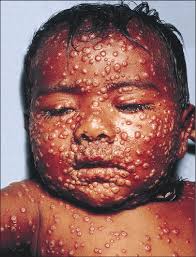 .Çiçek ( Variola ),etmeni virüs ve özellikleri
Çiçek oldukça bulaşıcı ve deride papülden püstüle kadar değişen homojen deri lezyonlarıyla karakterize edilen bir hastalıktır. Hastalık m.ö. Çin ve Hindistan’daki eski eserlerden anlaşılmıştır. İlk salgın 6. yy’da Arabistan’da olmuştur. İngiltere’de Jenner,modern anlamda aşı yöntemlerini geliştirmiş ve kullanıma geçmiştir. Çiçek aşısı kullanımının yaygınlaştırılmasıyla hastalığın hafiflediği,salgınların azaldığı belirlenmiştir. 
Çiçek virüsü Poxvirüs grubunun bir üyesidir. DNA virüsüdür. Yapısı oldukça komplekstir. Bileşiminde protein,fosfolipid,nötral yağlardan bazıları,karbonhidrat,bakır,flavin.biyotin gibi maddelerin olduğu belirlenmiştir.
 Poxvirüsler,hücre içerisinde virüs genomunun kontrolünde çeşitli enzimlerden sentezleyebilirler. Bunlar timidin kinaz,DNA polimeraz ve DNAaz’dır.
Çiçek Hastalığının Patojenitesi ve Patoloji
Çoğunlukla damlacık enfeksiyonu ve üst solunum yolları mukozası aracılığı ile vücuda alınır. İnkübasyon devresinde lenfoidlerde ve diğer dokularda çoğalırlar. Burada çoğalan virüsler daha sonra lenf yoluyla genel kan dolaşımına katılırlar.
  Hastalık deri lezyonları şeklinde kendisini göstermeye başlar. Lezyonları püstüller takip eder. Hastalık mikrobunun yayılması derideki oluşumların görülmesiyle başlar. Vücuttan son dökülen kabuk dahi virüs taşır ve bulaştırır. Döküntülerin hepsi aynı zamanda olur ve homojen bulunurlar.
Çiçek Hastalığının Belirtileri
Kırmızı pulcuklar ve içi dolu kabarcıklar şeklinde vücutta belirgin bir şekilde gözlenebilir. Özellikle çocukluk döneminde her insanda görülebilen bir hastalıktır. Tedavisi kolaydır ve çok tehlikeli bir hastalık değildir. Herpes grubuna ait virüs tarafından vücuda bulaşır. Deri üzerinde kırmızı noktalar(pulcuklar) şeklinde yayılarak tüm vücudu sarar. Ağız yoluyla alınan virüs,vücut içerisinde hızlı bir şekilde çoğalır ve üst derinin yapısını bozarak çoğalır. 2-9 yaş aralığında çok sık rastlanmaktadır. Yeni doğmuş ya da 3 aylık bebeklerde görülme olasılığı çok düşüktür bu da uzmanlar tarafından annenin kazandığı bağışıklık olarak tanımlanır. Hastalık kış ve bahar aylarında daha sık gerçekleşir. Bir kez suçiçeği geçiren hasta bağışıklık kazanır ve bir daha bu hastalığa yakalanmaz,istisnalar elbet vardır ancak çok nadirdir.
   Karın alt kısmında Rash adı verilen döküntüleri daha sonraki günlerde gerçek çiçek ekzantemleri takip eder. 1,5 günden itibaren papül,vezikül ve çukurlar yavaş yavaş kabuklanır.
Epidemiyolojisi
Çiçek hastalığı çok bulaşıcıdır. Özellikle insanlar buna çok duyarlıdırlar. Bulaşma yaş,ırk farkı görülmeden direkt temasla,virüs içeren toz,toprak veya benzer maddelerle insana bulaşabilmektedir. Virüsle bulaşmış olan her şey hastalığın bulaşmasında ve yayılmasında etkendir. Bu nedenle süt hayvanlarına ait her çeşit parçacık ve bulaşık süt,virüsün insana bulaşmasında bir araçtır. Bu bakımdan süt ve ürünleri virüsün taşınmasında aktif rol oynayabilir.
   Virüs,ağız ve üst solunum yollarına ait salgılarla hastalığın başlangıcında,deri ve kabuk döküntüleri,ileri devrede virüs bulaşmasında ve yayılmasında iş görürler.
Çiçek Hastalığının Tedavisi
Su çiçeği geçirmekte olan bir çocuğun çok sıcak ortamda bulunmamasında fayda var çünkü terlediği zaman kaşıntısı artar. Çocuğa hafif banyolar yaptırılabilir. Banyo, kaşıntıyı ve enfeksiyon riskini engeller. Yani tedavide spesifik bir ilacımız yok. Sportif tedavi dediğimiz ateş düşürücü, kaşıntıya yönelik tedavi ve beslenmesinin iyi düzenlenmesi yeterlidir.
Ancak bazı spesifik durumlarda, çocuklarda virüse yönelik ilaç kullanılabilir, ama normal bir çocukta kullanımına ihtiyaç yoktur. Çocukta kortikosteroid kullanımı varsa, sürekli aspirin kullanımı varsa, kemoterapi görüyorsa ya da belli bir yaştan sonraki çocuklarda daha ağır seyretme ihtimali olduğu için virüse yönelik ilaç kullanılabiliyor.
Süt hayvanları,sütleri vasıtasıyla,bakıcı ve sağıcıları aracılığı ile dolaylı olarak virüslerin insana bulaşmasına sebep olabilirler. Bunların oluşturdukları hastalıkların ne yazık ki kesin tedavilerinin yapılamayışı virüslerin önemini ortaya koymanktadır. Temizlik ve dezenfeksiyon gereği şekilde uygulandığında risk büyük oranda engellenmiş olacaktır.
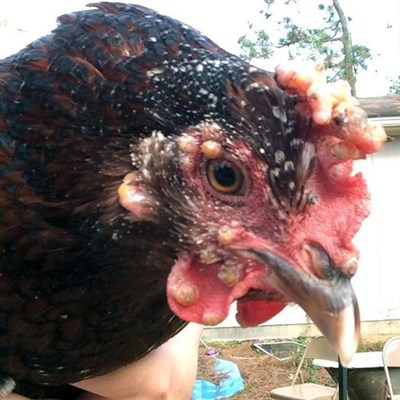 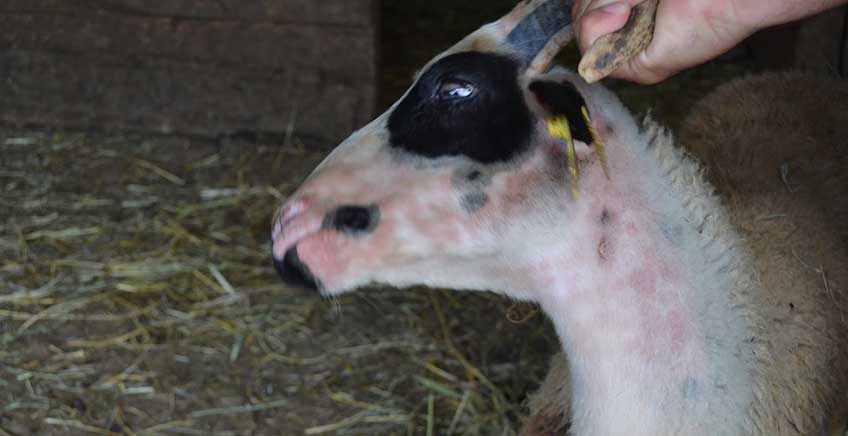 2.7.5. Bakteriyofajlar( Bakteri Virüsleri)
Mikroskopla görülebilen ve tek hücreli olan bakterileri enfekte ederek onları eritip ölmelerine sebep olurlar.
Fransa’da basilli dizanteri üzerinde yaptıkları çalışmalar sırasında elde edilmiştir.
Bakteri yiyen anlamına gelen bakteriyofaja,kısaca faj denilebilir.
Fajlar her yerde mevcutturlar ve bakterilerin yaşadığı ortamlarda,örneğin toprakta veya hayvan bağırsaklarında bulunabilirler. Faj ve diğer virüslerin en yoğun olduğu doğal kaynaklardan biri deniz suyudur.
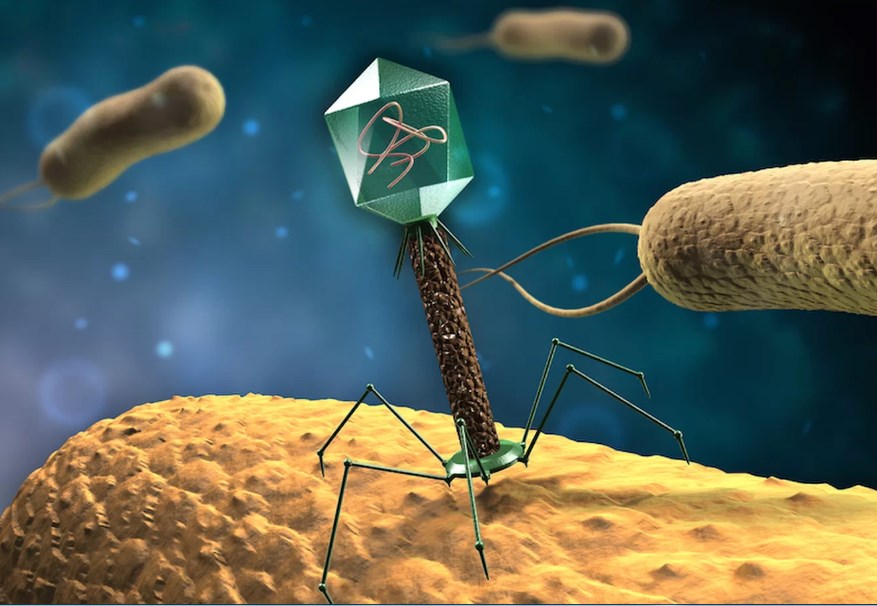 Genel Özellikleri            Mikroskop görüntüsü
Bakterilerden çok küçük olduklarından yalnızca elektron mikroskobunda görülebilirler. 
Faj ilave edilmiş bir bakteri kültürünün katı besi yerine ekilip burada plak oluşumu ve boş lizis alanı faj varlığını kanıtlar.
 Fajların kimyasal ve fiziksel özelliklerinin belirlenmesi için bunların saflaştırılması,konukçu oldukları veya üzerinde çoğaldıkları bakteri hücrelerinden arındırılması gerekir.
Bakteriyofajların Morfolojisi
Faj partikülü baş ve kuyruk kısmından meydana gelir. Elektron mikroskopta bir spermatozoid veya kurbağa yavrusunu andıran görüntü verir.
Baş kısmında yoğun olarak DNA nükleik asit çekirdeği bulunur. Baş,bir protein kılıfla sarılmıştır. 
Kesitlerde prizma görünümü ile altı köşeli geometrik şekil gözlenir. 
Kuyruk parçası fajlara göre değişiklik gösterir.
Fajlar 6 tipte incelenmektedir.
Tip A: Kompleks fajlar bu grupta yer alır. Kuyruk etrafında kasılabilir bir kılıf,kuyruk tabanı ve kuyruk çıkıntılarına sahiptir. E.coli,stafilokok,pesudomanas,laktobasiller ile sporlu bakterilerde rastlanmaktadır.
Tip B: Uzun kuyruğun etrafında kasılabilir kılıf bulunmaz.Başın içinde çift sarmallı DNA molekülü bulunur. E.coli’nin tek rakamlı T1-T5 fajı örnektir.
Tip C: Baş kısmı Tip A ve Tip B ye benzer. Kuyruk kısa ve düz kılıfla çevrilmiştir. Salmonella P22 fajı ile T3,T7 fajları verilebilir.
Tip D: Bu gruptaki fajlar kuyruksuzdur. Kendileri çok küçüktür. Tek iplikçi DNA molekülü vardır. E.coli’ye ait X 174 fajı bunlara örnektir.
Tip E: Morfolojik olarak Tip D ye benzerler. Tek iplikçi olan lineer RNA molekülü vardur. Örnek olarak f 2,R 17,fr,MS2 fajları verilebilir.
Tip F: Bunlar tek iplikçi linear DNA molekülüne sahip olup esnek yapılı,flamentöz fajlardır. Bunlara f1,fd,M13 fajları örnek olarak verilebilir.
Bakteriyofajların Kimyasal Yapısı ve Antijenik Bünyesi
Bakteriyofajlar kimyasal olarak protein ve bir tek nükleik asitten yapılmıştır. DNA nükleik asitlerini içermelerine rağmen bazı koli fajları RNA nükleik asidini içermektedir. Nükleik asit,bir fajın kuru ağırlığının yaklaşık % 50’si kadardır. Enfekte ettiği bakterilerinin genetik materyalinden gerek yapı gerekse bileşim itibariyle fajın nükleik asidi farklıdır. 
  Ozmotik şokla fajın baş kısmını boşaltmak mümkün olmaktadır. Böylelikle baştaki nükleik materyalin yapısı incelenebilir. Yapılan çalışmalarda nükleik materyalin bir yığın halinde olduğu belirlenmiştir.
Bakteri-Faj İlişkileri
Bakterilerin faj ile enfeksiyonu başlıca iki tipte gerçekleşir.;birinciye litik enfeksiyon,ikincisine lizogenik enfeksiyon denilir. 
Litik enfeksiyon
     Bakteriyofajların çoğalması için mutlaka canlı bir bakteriye gereksinim vardır.Her faj her bakteriye etki etmez. Bu tip fajlara Virulant faj denir. 
Konukçu bakteride bakteriyofajların çoğalması başlıca 4 aşamada gerçekleşir.,
aa.Fajın bakteri yüzeyine yapışması veya adsorbsiyonu
bb.Fajın bakteri hücre duvarı ve membranından içeri girmesi veya penetrasyon
cc.Fajın intrasellüler multiplikasyonu,latent devre
dd. Olgun fajların bakteriyi lize etmesi veya hücreyi patlatması sonucu dışarı çıkması.
b. Lizogenetik Enfeksiyon( Latent )
Fajların bazıları enfekte ettikleri bakteri hücresine girdikten sonra orada çoğalma yerine bakteri genomu ile birleşir. Bu olaya integrasyon veya insersiyon adı verilir. Profaj bulunduran bakteriye lizogen bakteri,olaya da Lizogeni denilmektedir. Bu olayın gerçekleşmesi faj DNA’sına kodlanmış olan bir seri reseptör proteinlerin bulunuşuna bağlıdır. 
    Süt teknolojisinde yararlanılan laktik bakterilerde birçok faj temperant faj şekline dönüşmektedir. Laktokok türleri başta olmak üzere laktobasil türleri ve termofil streptokok türlerinde izogeni görülmektedir. 
    Birçok temperent faj varlığını profaj olarak bakteri genomunda devam  ettirir. Bu durumda konukçu bakteri hücresi bölünürken bakteri genomu ile eş zamanlı olarak bölünür ve sonraki nesile geçer.
c. Nonlitik Enfeksiyon
Özellikle filamentöz fajlar tarafından bakteriler enfekte edildikten sonra replikasyon gerçekleşir. Oluşan fajlar bakteriyi eritmeden ve zarar vermeden bakteriyi terk ederler. Ancak bakterinin gelişmesi ve çoğalmasında yavaşlamalar gözlenir.
 d. Süperenfeksiyon
   Bazı durumlarda bakteri-faj arasında lizogeni söz konusu olduğunda faj genomu bakteri DNA’sına entegre olmaz. Litik döngüdeki gibi virulent faj,DNA’sı gibi replikasyona yönelir. Ancak bunun gerçekleşmesi yerine lizogeninin oluşmasına uygun olan reseptör,proteinlerin transkripsiyonunu başlatır ve lizogenik döngü gerçekleşir. Bakterinin bölünmesi aşamasında bakteri genomuyla birlikte faj genomları bölünür ve yeni oluşan hücrelere faj kopyaları aktarılmış olur. Bu olay E.coli’nin P10 fajında gerçekleşir.
   faj,konukçu bakteriye adsorbe olduktan sonra DNA’sını bakteri içine enjekte eder. Bu devrede çok sık olan olay konukçu bakterinin lize olmasından sonra ortamda serbest kalmadan önce yeni fajların oluştuğu sırada bir litik döngüsünün ortaya çıkmasıdır.
Virulent Fajların Çoğalmaları
Adsorbsiyon=tutunma veya yapışma
   Fajlar,bakteri yüzeyinde bulunan flagella,pilus,hücre duvarının bileşimindeki proteinler,lipoprotein,lipopolisakkaritler ile taykoik asitler gibi faj adsorbsiyon noktalarına tutunurlar. 
   Faj,bakteri hücresinin yüzeyine adsorbe olmaya çalışır. Burada amaç fajın nükleik materyalinin konukçu hücrenin içine aktarılmasıdır. Bunun için kuyruklu fajlarda,faj bakteriye kuyruk iğnesi,çıkıntı veya tentakülleri ile tutunur. Aktif ve genç bakteri hücrelerindeki fajların adsorbsiyonu daha kolay olur.Her faj her bakteriye adsorbe olmaz. 
   Bakteriyofajların tutunması faj kuyruğundaki komplemanter bölgeler ile bakteri çeperindeki reseptörler arası ilişkiye göre gerçekleşmektedir. Kuyruksuz olan fajlar ise tüm yüzeyleri ile bakteriye tutunurlar. Flamentöz fajlar bakteriye uçlarından adsorbe olurlar.
T fajlarının E.coli hücre yüzeyine kuyruk fibrilleri ile tutunması ve faj DNA’sının enjeksiyonunu gösteren mikrograf.
Fajların Gelişiminde Gerekli Etmenler
Fajların temel özelliklerinin ortaya konulmasında,çoğalma mekanizmalarının araştırılması,faj direnç mekanizmaların incelenmesi onların gelişmelerini etkileyen faktörlerin bilinmesiyle mümkün olur. 
   Fajlar konukçularını tamamen rastlantı ile bulurlar. Bunların hücreye girip onların tümünü lize etmeleri ile latent devre tamamlanmış olur. Latent devrenin ikinci aşaması olgunlaşma dönemidir. Bakteri hücresinin lizizi son dönemdir. Bu sırada konukçu hücre içinde oluşan basınç ve eritici enzimlerin etkisiyle hücre patlar ve olgun fajlar dışarı atılır.
Laktik Asit Bakteri Fajlarının Önemleri ve Özellikleri
Süt teknolojisinde fajlar,üretim ve olgunlaşma devrelerinde,ürünlerde meydana getirdiği hatalar nedeniyle önemli sorunların kaynağını oluştururlar. Bu durum işletmeler açısından büyük maddi kayıplar doğurur. Üretim dahi durabilir. İşletmelerin bakteriyofaj saldırılarına karşı korunması bakımından onların temel özelliklerinin ve bulaşma yollarının bilinmesi ve bunlara karşı tedbirlerin alınması gerekir. 
  Fajların zararları en kolay ve en kısa sürede yoğurt oluşumu aşamasında görülür. Yoğurt, 3 saatte yoğurt kültürünün sütü fermente etmesi sonucunda oluşur. Kültürdeki bakterilere has fajın bulaşması durumunda koşullara bağlı olarak yoğurt yapımında aksaklıklar görülür ve istenen sürede süt pıhtılaşmaz ve yoğurt elde edilemez. Sütte antibiyotik,deterjan ve dezenfektan kalıntısı gibi kimyasal maddeler de yoğurt oluşumunu engeller. Bu sakıncalar söz konusu değilse üretimde meydana gelen hatanın kaynağı fajlardır.
Fajlara hangi ortamlarda rastlanılır ?
Fajlara starter veya saf kültürün yaygın olarak kullanıldığı ortamlarda rastlanmaktadır. Özellikle laktik asit bakteri türlerine ait fajların kültür kullanılan süt işletmelerinde faj saldırıları her zaman olabilir. Bunun için kullanılacak kültürlerin başlangıçta faj kontrollerinin yapılmasında yarar vardır. Kullanım sırasında da çok farklı kaynaklardan kültürlere faj bulaşması olabilir. 
    En büyük bulaşma kaynağı çiğ süttür. Süt teknolojisi ileri ülkelerde bu tip sorunlar uzun yıllardır bilinmekte ve üzerinde çalışılmaktadır. Saf kültür kullanımının yaygın olduğu ülkelerde faj bulaşmalarıyla karşılaştırılmış,hatta bundan dolayı fabrikalar uzun süre kapatılmıştır. Kültür kullanan ve farklı büyüklükteki yoğurt işletmelerinde zaman zaman faj sorunuyla karşılaştırıldığını ve buna bağlı önemli ekonomik kayıpların meydana geldiğini rapor etmişlerdir.
Yoğurt ve peynirde faj varlığı
Yoğurtta Lactobacillus delbrueckii ssp. bulgaricus bakterilerinin fajlarına göre Streptococcus salivarius ssp.thermophilus’un fajının kötü etkileri daha çoktur. Kültüre faj bulaşması veya sütün inkübasyon sıcaklığına soğutulması sırasında ortaya çıkan bulaşma ise yoğurt oluşumu üzerinde daha çok etkili olur. Bakteriyofaj tip ve etkililik derecesine bağlı olarak tatlımsı veya ekşi,tatsız,aromasız yoğurt elde edilir. İnkübasyon süresi uzar. Bazı durumlarda örneğin faj titrinin yüksek olması durumunda sütün pıhtılaşması bile zorlaşır.
    Peynir altı suyu da önemli faj kaynağıdır. Bu durum,çevreden süte ve peynire faj bulaşmasının olabileceği gibi yabancı kültürlerde bulunan fajlardan da kaynaklandığını göstermektedir. Bu denli faj zenginliği,peynir teknolojisinde faj sorunu ile karşılaşma olasılığının yüksek olduğunu ortaya koymaktadır.
Laktik Asit Bakterilerinde Bakteriyofajlara Karşı Direnç Mekanizmaları
Laktik asit bakterilerin fajları hem litik hem de ılımlı( lizogen ) faj tiplerindendir. Bu nedenle farklı özellikteki fajlar tarafından enfekte edilirler. Çoğu starter kültürlerin hazırlanmasında yer aldıklarından süt ürünlerinin yapımı sorasında bu bakterilerin faj saldırısına uğradıkları bilinmektedir.Bununla birlikte laktik bakterilerin farklı özellikteki fajlara karşı bir savunma mekanizması oluşturdukları da yapılan incelemelerde ortaya konulmuştur. Bu konu endüstrideki önemlerinden dolayı laktik asit bakterilerinde ileri düzeyde araştırılmıştır. Bu mekanizmalar sırasıyla şöyledir:
a. Adsorbsiyonun bloke edilmesi veya engellenmesi
Normalde homolog faj/konukçu sistemlerde fajlar bakteri hücresine absorbe olurlar. Çoğu zaman reseptör bölgeler hücre duvarı bileşenleri tarafından maskelenmesi sonucu fajın adsorbsiyonu ve enjeksiyonu engellenir. Bazı durumlarda faja dayanıklı tür veya suşlarda reseptör bölgeler değiştiği için fajın bakteriye adsorbsiyonu daha zayıf olur,etkinliği azalır. Bu genelde bakteri popülasyonu içinde meydana gelen faja duyarsız mutantların varlığı ile açıklanabilir. Her iki olguda da faja duyarlılığının azalması veya kaybolması adsorbsiyonun engellenmesi ile açıklanmaktadır.
b. Restriksiyon/ Modifikasyon sistemi
Bakteriyofaj konukçusuna adsorbe olur ve DNA’sını enjekte eder. Faj DNA’sı restriksiyon/modifikasyon sistemi ile karşılaştıktan sonra replikasyon kabiliyetini kaybederek çoğalması engellenir. Bu işlem sistemin içerdiği iki önemli enzimden kaynaklanmaktadır. Enzimlerin birisi restriksiyon endonükleaz’dır. Bu enzim hücreye giren yabancı DNA’yı belli bölgelerden kesmek suretiyle fajların kopyasının çıkmasını engeller. Faj titreri azalır.
   İkinci enzim,metilaz ise hücrenin kendi DNA’sını metilleyerek hücreye giren diğer DNA’lardan korunmasını sağlar. Bu sistem en etkili korunma sistemi olmasına rağmen hücreye giren yabancı DNA’lar restriksiyon endonükleaz enzimiyle kesilmeden önce metilazla metillendiğinde sistem çalışmaz. Normal şekilde DNA replikasyonu olur ve faj çoğalması sonucu konukçu bakteri zarar görür. Bu sistem sıcaklığa duyarlıdır.
c. Abortif Enfeksiyon ( sonuçsuz bırakılan enfeksiyon )
Bir çok faja dayanıklı olan suşa fajın olgunlaşma prosesleri olan yeni faj partiküllerinin sentezi ve faj oluşumu aşamaları bloke edilir. Bu mekanizma hücrenin ölmesini engellemez. Hücre içerisinde faj partikülleri oluşur,ancak lizis olayı gerçekleşmez. Sonuçta faj plakları meydana gelmez. Bununla birlikte konukçu hücre ölür. Bu arada abortif enfeksiyon sistemi bulunan hücrede fajların gelişimine ait parametrelerdeki değişiklik sonucu lizis gecikir. Patlama büyüklüğü ile fajın plak oluşturma yeteneği azalır. Oluşan plaklarda küçülmüştür. 
    Abortif enfeksiyon sisteminin plazmide kodlu genler tarafından yönlendirilmekte olduğu Lactococcus ve Lactobacillus türlerinde gösterilmiştir.
Süt İşletmelerinde Bakteriyofajlara Karşı Alınacak İşlemler
Bakteriyofajların süt ve ürünlerine bulaşması çok çeşitli yollardan olur. Bakteriyofajlara bakteri çeşit ve miktarı bakımından oldukça zengin olan toprak,gübre gibi yerlerde fazla miktarda rastlanır. Bulaşma alanları şunlardır:
. Hijyen koşullarına uygun yapılmayan işletmeler
. Peynir ve yoğurt işleme alanlarının havası
. Kullanılan kazanların geniş yüzeyleri
. Tozlu ve rutubetli ortamlar
. İşletmeye hareket halindeki havanın giriş,çıkışının kontrol edilmediği durumlarda faj bulaşmasına sık olarak rastlanır.
. Peynir işletmelerinde peynir suyunun açıkta bırakılması,peynir altı suyundaki yağın alınmasında süt temizleme seperatörlerin kullanılması faj bulaşmasını önemli düzeyde artırır.
Fajların etkinliklerini ve zararlarını minimuma indirmek için denenen yöntemler
a. İşletme yerinin seçimi ve kültür hazırlama laboratuvarı ile ilgili önlemler
    Ürün işlenen alan ile kültür laboratuvarının kuruluş yerlerinin seçimi çok önemlidir. Üretim yerlerine göre pis su veya atık suların akış istikametinin mutlaka farklı olması gerekmektedir. Kültür üretim bölmelerinde kültür hazırlama tankları veya fermantörlerin bulaşmaya izin vermeyecek şekilde dizayn edilmiş olmalarına dikkat etmek gerekir. Yeni geliştirilen sistemlerden yararlanılmalıdır. Bilhassa kültür hazırlama bölmelerinin  peynir üretim sahalarından uzak tutulması önemli derecede faj bulaşmasını engelleyecektir. Çünkü peynir altı suyu fajın en yüksek titrede bulunduğu materyaldir. Çalışma alanlarında hava hareketinin engellenmesi fak taşınmasını azaltır.
b. Faja karşı dayanıklı kültür kullanımı ve elde edilmesi
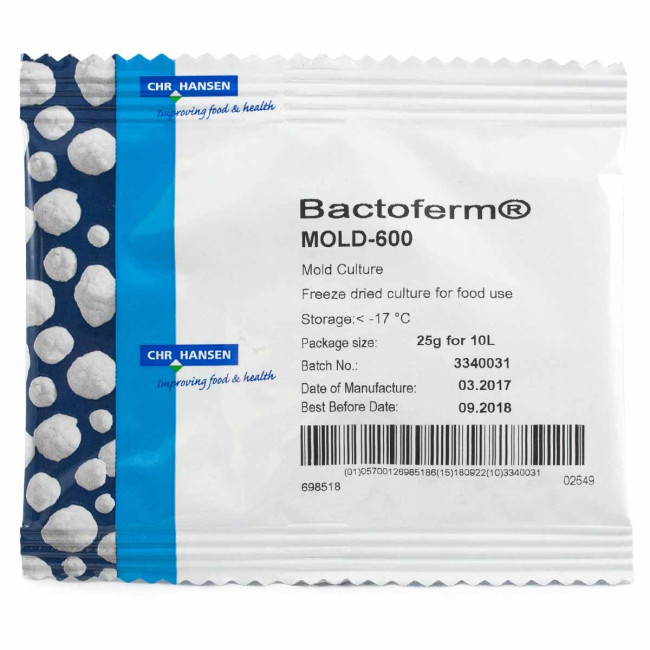 Doğal olarak faj bulaşması sonunda laktik bakterilerin hepsi yok olmaz. Bazıları canlılıklarını sürdürür ve sonradan laktik asit üretmeye başlarlar. Bu hücreler bulundukları ortamdaki fajlara karşı dayanıklılık kazanmışlardır. Ancak farklı bir fajdan zarar görebilirler. Bu hücreleri çoğaltarak hazırlanan kültürler üretimde kullandıklarında başarılı sonuçlar alınır. Bu nedenle ileride kullanımlarını sağlamak için liyofilize edilerek veya derin dondurularak sağlanabilirler. Kullanıldıkları zaman süt ortamına alınarak aktifleştirirler.
c. Saf kültürlerini fajların gelişmeyeceği ortamlarda çoğatılması
Özellikle Ca iyonları bakımından fakir veya yoksun besi yerlerinde geliştirilen kültürlerde faj bulaşması veya gelişmesinin olmadığı bildirilmiştir. Aynı amaçla kalsiyum bileşikleri sitrat ve fosfat tuzlarının ilavesi ile çöktürülerek hazırlanan besiyerleri de kullanılmaktadır. Ancak bu ortamlar her faj için etkili değildir.
d. Kültürlerin donanımlı fermantörlerde hazırlanması ve çoğaltılması
Bakteri toplulukları ve kültürlerin başarı ile üretilip çoğaltıldığı fermantörler geliştirilmiştir. Otomatik olarak sıcaklık ve pH kontrolü yapılabilmekte,steril hava veya yüksek basınç sağlanabilmekte ve bu yüzden bulaşma enfellenebilmektedir.
    Fermentörde otomatik kültür aşılamak için özel sistem de yerleştirilmiştir. Çalışma sırasında herhangi bir bulaşmayı önlemek için klorlu su bariyerleri bulunmaktadır. Mekanik olarak korunmuş sistemlerde iki önemli özellik vardır.
   1. Besiyeri veya kültür geliştirme ortamı için süt kapalı bir ortamda ısıtılır,inkübasyon derecesine burada soğutulur.
   2. Kültürün süte aşılanması fermantöre veya sisteme hava girişini önleyen bir ortamda gelişir.
Kültür Hazırlamada Kullanılan Lewis Tipi Fermantör
Lewis sisteminin özelliği ana kültürden itibaren işletme kültürü hazırlanan aşılamaya kadar kontaminasyonu önleyecek şekilde klorlu su engeli geliştirilmiştir. Paslanmaz çelikten yapılmış kültür tankı başka bir su tankı içine yerleştirilmiştir. Süt veya besi yeri dıştaki tank içindeki su vasıtasıyla ısıtılır ve inkübasyon sıcaklığına soğutulur. Tank,ayrıca inkübasyon sırasında kontaminasyonu önleyecek şekilde tasarlanmıştır.
Kültür Hazırlamada Kullanılan Alfa-Laval Tipi Fermantör
Alfa-Laval sistemi Lewis sistemine benzer. Farkı inkübasyon tankının her tarafı hidrofob özellikteki kağıtla kaplanmış olmasıdır. Filtre ünitesi tamamen bir kasayla kaplanmıştır. Sütün ısıtılması sırasında hava filtreden çıkar. Soğutulması sırası ise içeriye giren hava sterilize edilmiştir. Tank içindeki sütün steril koşullarda aşılanmasını sağlamak için viskübatöre bağlanmıştır.
Bu sistemlerin hepsi CIP sistemleriyle temizlenebilmekte ve dezenfekte edilmektedir.